MGMT6196 - Manajemen Proyek
Introduction: Why Project Management?Session  1-2
Chapter 1Learning Objectives
Copyright ©2019 Pearson Education, Ltd.
Copyright ©2016 Pearson Education, Ltd.
2
Chapter 1Learning Objectives
Copyright ©2019 Pearson Education, Ltd.
Copyright ©2016 Pearson Education, Ltd.
3
OUTLINE
Copyright ©2019 Pearson Education, Ltd.
Definisi proyek
What is a Project?
A project is a temporary endeavor undertaken to create a unique product, service, or result.
							PMBoK 5th edition
Copyright ©2019 Pearson Education, Ltd.
Copyright ©2016 Pearson Education, Ltd.
6
General project characteristics
Copyright ©2019 Pearson Education, Ltd.
Copyright ©2016 Pearson Education, Ltd.
7
General project characteristics
Copyright ©2019 Pearson Education, Ltd.
Copyright ©2016 Pearson Education, Ltd.
8
Process & Project Management   (Table 1.1)
PROCESS
Repeat process or product
Several objectives
Ongoing
People are homogenous
Well-established systems
Greater certainty
Part line organization
Established practices
Supports status quo
Copyright ©2019 Pearson Education, Ltd.
Copyright ©2016 Pearson Education, Ltd.
9
Tujuan proyek
Project Success Rates
Copyright ©2019 Pearson Education, Ltd.
Copyright ©2016 Pearson Education, Ltd.
11
Why are projects important?
Copyright ©2019 Pearson Education, Ltd.
Copyright ©2016 Pearson Education, Ltd.
12
Siklus proyek
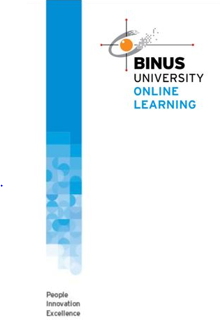 PROJECT LIFE CYCLES(FIGURE 1.1)
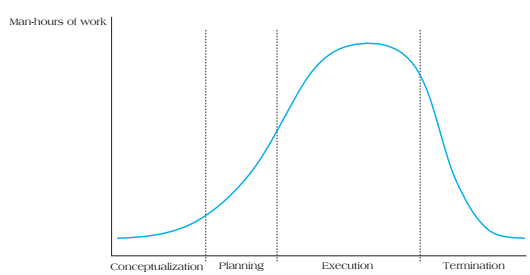 Copyright ©2019 Pearson Education, Ltd.
Copyright ©2016 Pearson Education, Ltd.
14
Project Life Cycles
Copyright ©2019 Pearson Education, Ltd.
Copyright ©2016 Pearson Education, Ltd.
15
Change during project life cycle
Client
Interest
Project
Stake
Resources
Creativity
Uncertainty
Copyright ©2019 Pearson Education, Ltd.
Copyright ©2016 Pearson Education, Ltd.
16
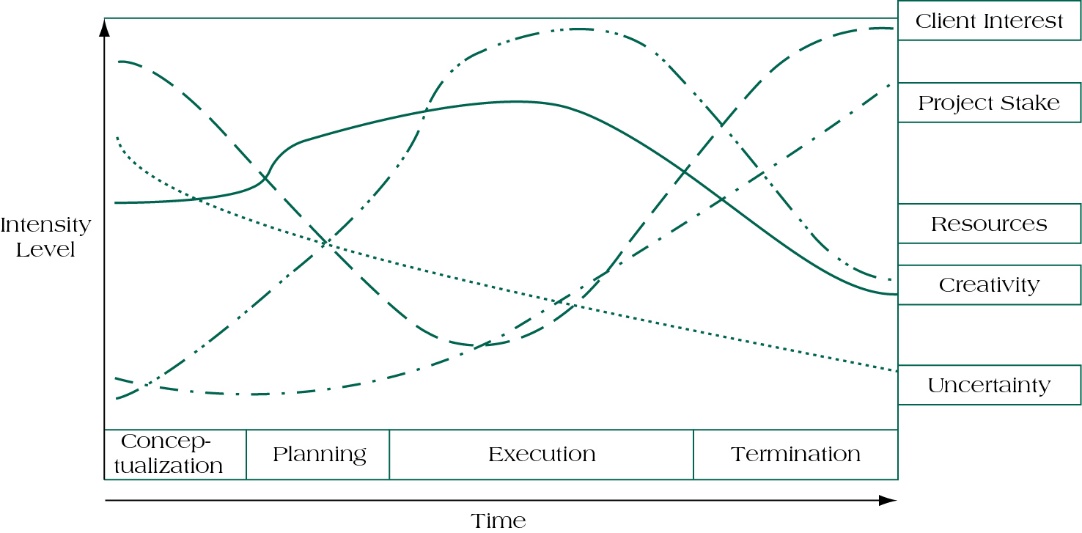 Project life cycle and their effects (Figure 1.2)
Copyright ©2019 Pearson Education, Ltd.
Copyright ©2016 Pearson Education, Ltd.
17
Faktor penentu keberhasilan proyek
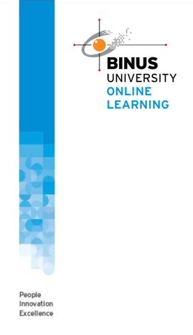 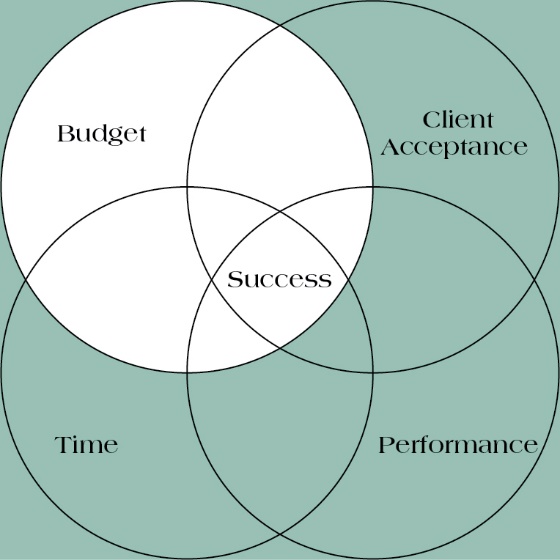 Quadruple constraint of project success (Figure 1.3)
Copyright ©2019 Pearson Education, Ltd.
19
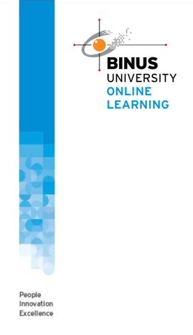 Four dimension of project success (figure 1.4)
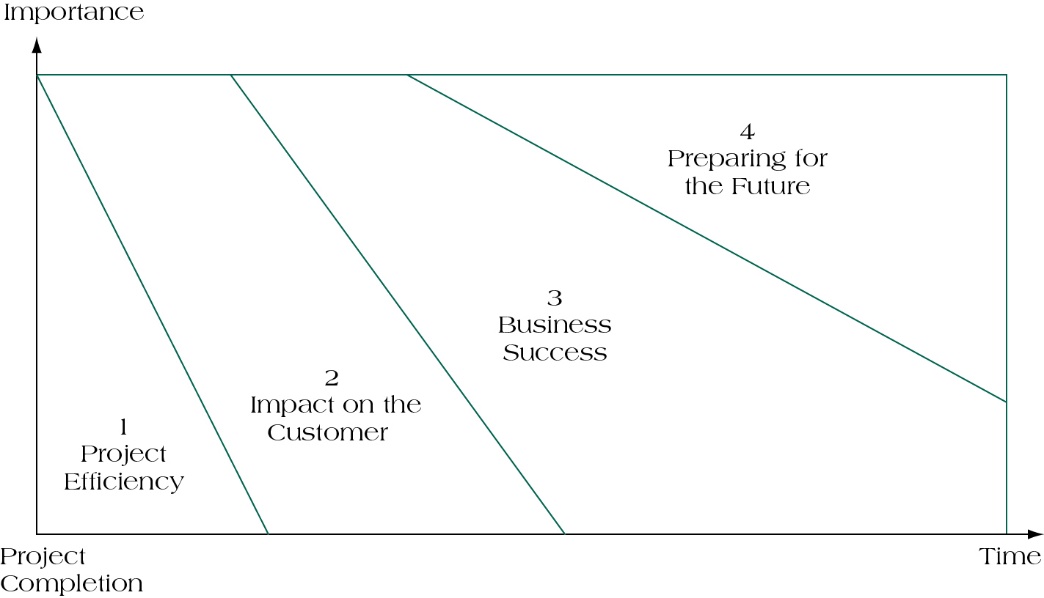 Copyright ©2019 Pearson Education, Ltd.
1-20
Six criteria for IT project success
System
Quality
Information
Quality
Use
User
Satisfaction
Individual
Impact
Organizational
Impact
Copyright ©2019 Pearson Education, Ltd.
Copyright ©2016 Pearson Education, Ltd.
21
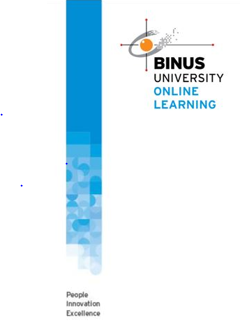 Understanding success criteria (table 1.1)
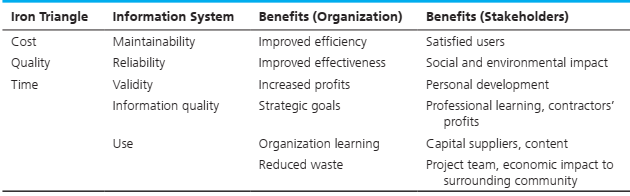 1-17
Unsur-unsur proyek
Project management maturity
Project management maturity (PMM) models are used to allow organizations to benchmark the best practices of successful project management firms.
Benchmarking is the practice of systematically managing the process improvements of project delivery by a single organization of a period of time.
Copyright ©2019 Pearson Education, Ltd.
24
Copyright ©2016 Pearson Education, Ltd.
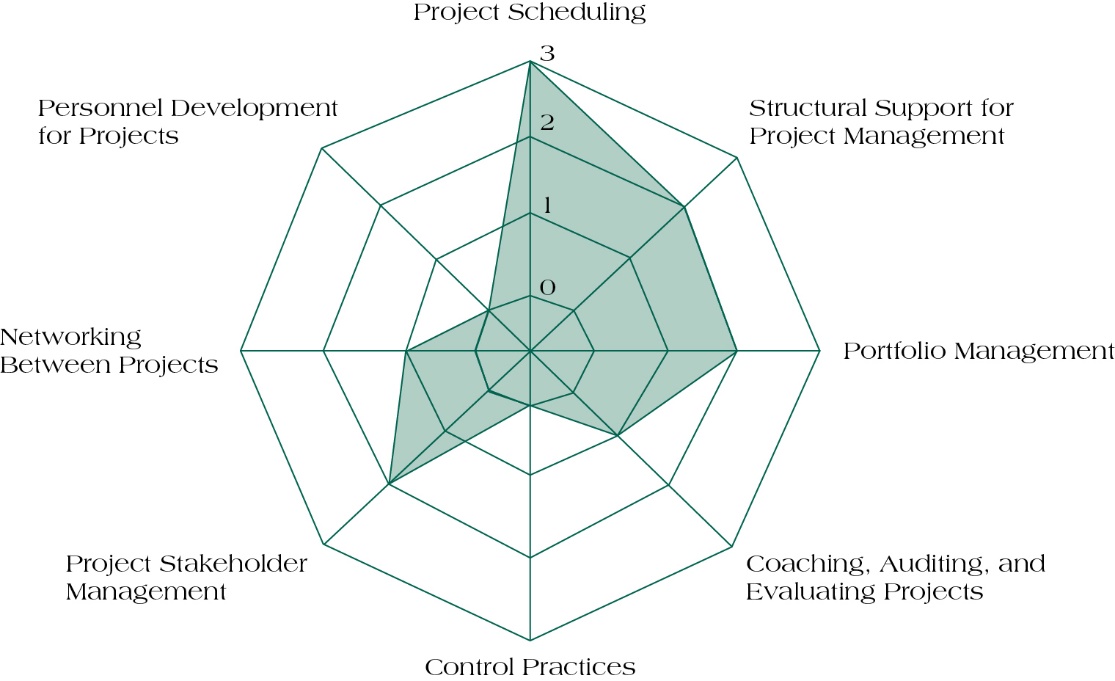 Spider web with embedded organizational evaluation (figure 1.5)
Copyright ©2019 Pearson Education, Ltd.
Copyright ©2016 Pearson Education, Ltd.
25
Project Management Maturity Generic Model (Figure 1.6)
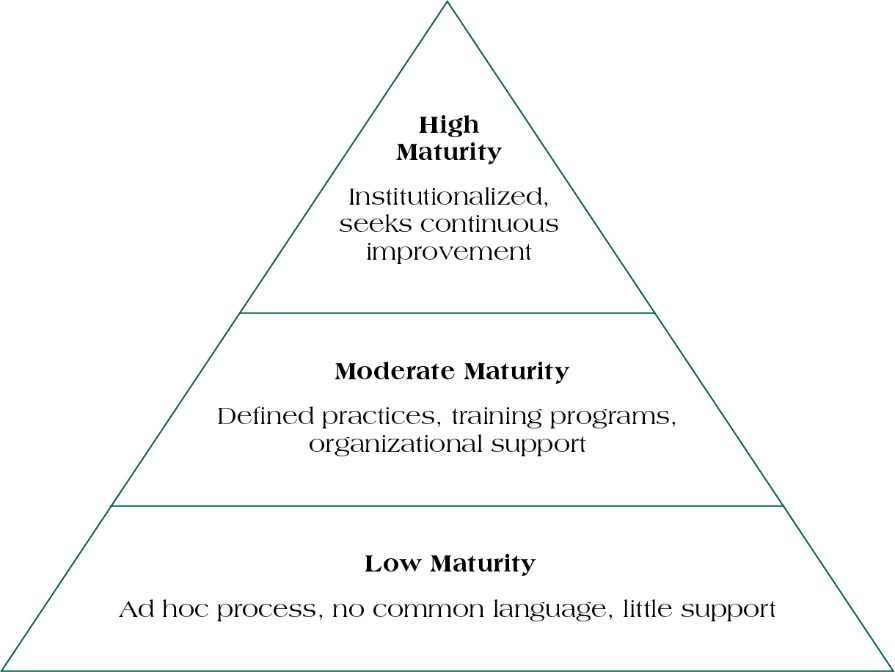 Copyright ©2019 Pearson Education, Ltd.
26
Copyright ©2016 Pearson Education, Ltd.
Summary
Copyright ©2019 Pearson Education, Ltd.
27
Copyright ©2016 Pearson Education, Ltd.
Summary
Copyright ©2019 Pearson Education, Ltd.
28
Copyright ©2016 Pearson Education, Ltd.